新版门诊医生工作讲解
模块研发：李锋     讲解人：程伟
中国 · 深圳
功能讲解
功能搭建
功能优化
请输入标题
目   录
CONTENTS
01
新版医生工作站_主页
主页： 1，界面优化，更加简洁，按钮通过用户权限可设置隐藏
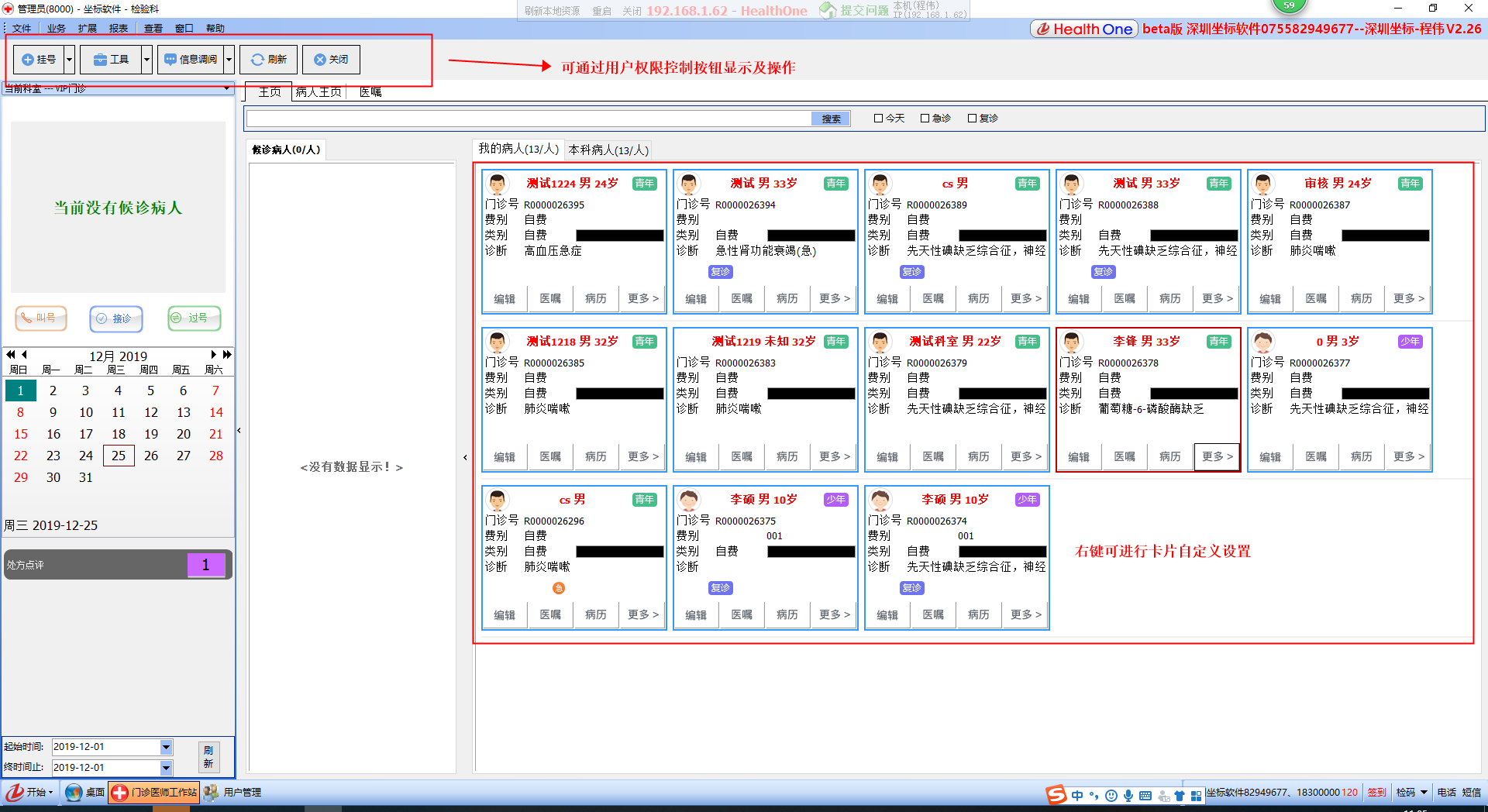 02
新版医生工作站_主页
主页：2，根据医院要求可自行设置卡片格式（工具待优化）
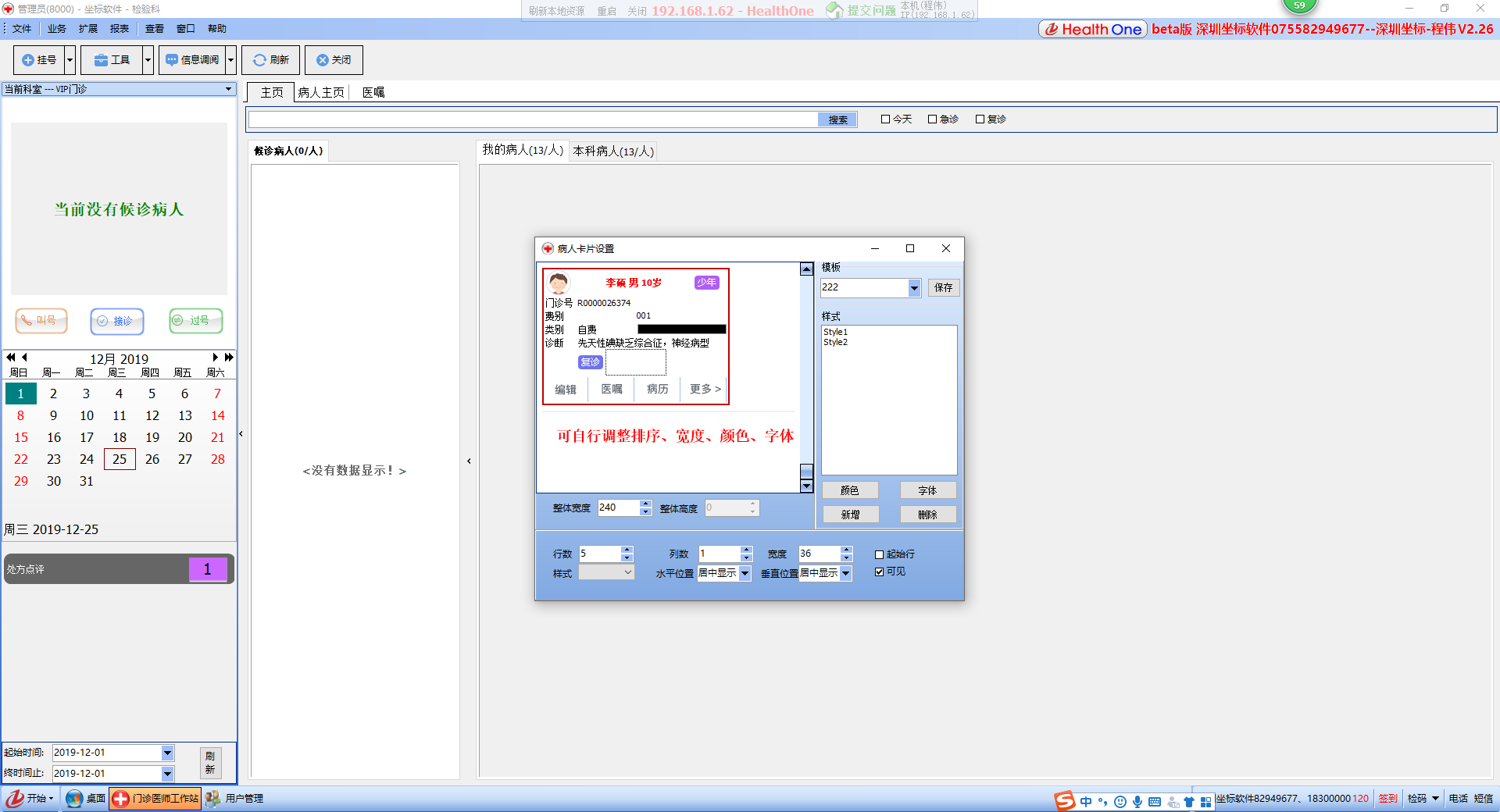 03
新版医生工作站_病人主页
病人主页：方便医生填写病人病情、查看病人报告等相关信息
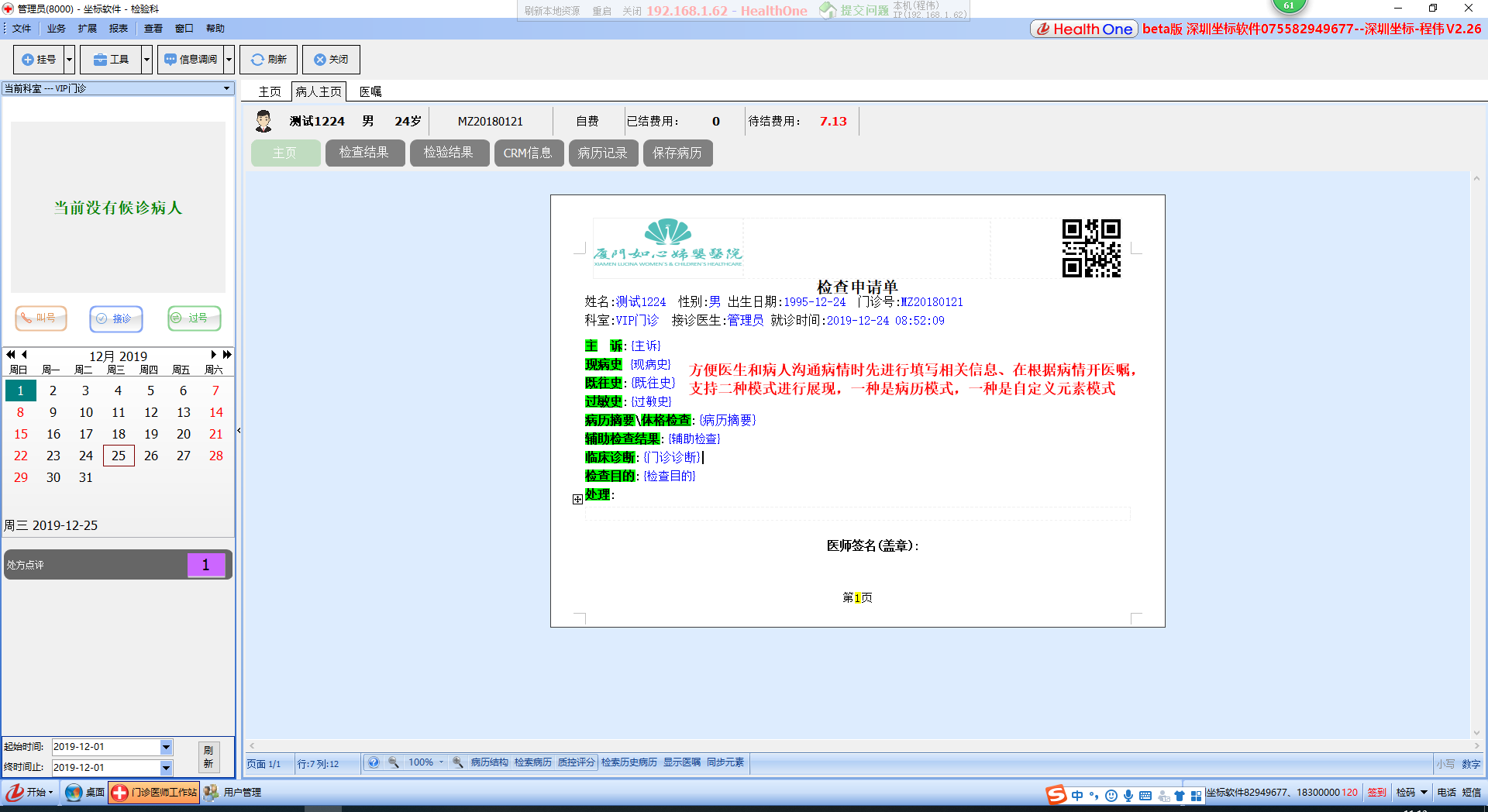 04
新版医生工作站_病人主页
病人主页：支持设置自定义元素
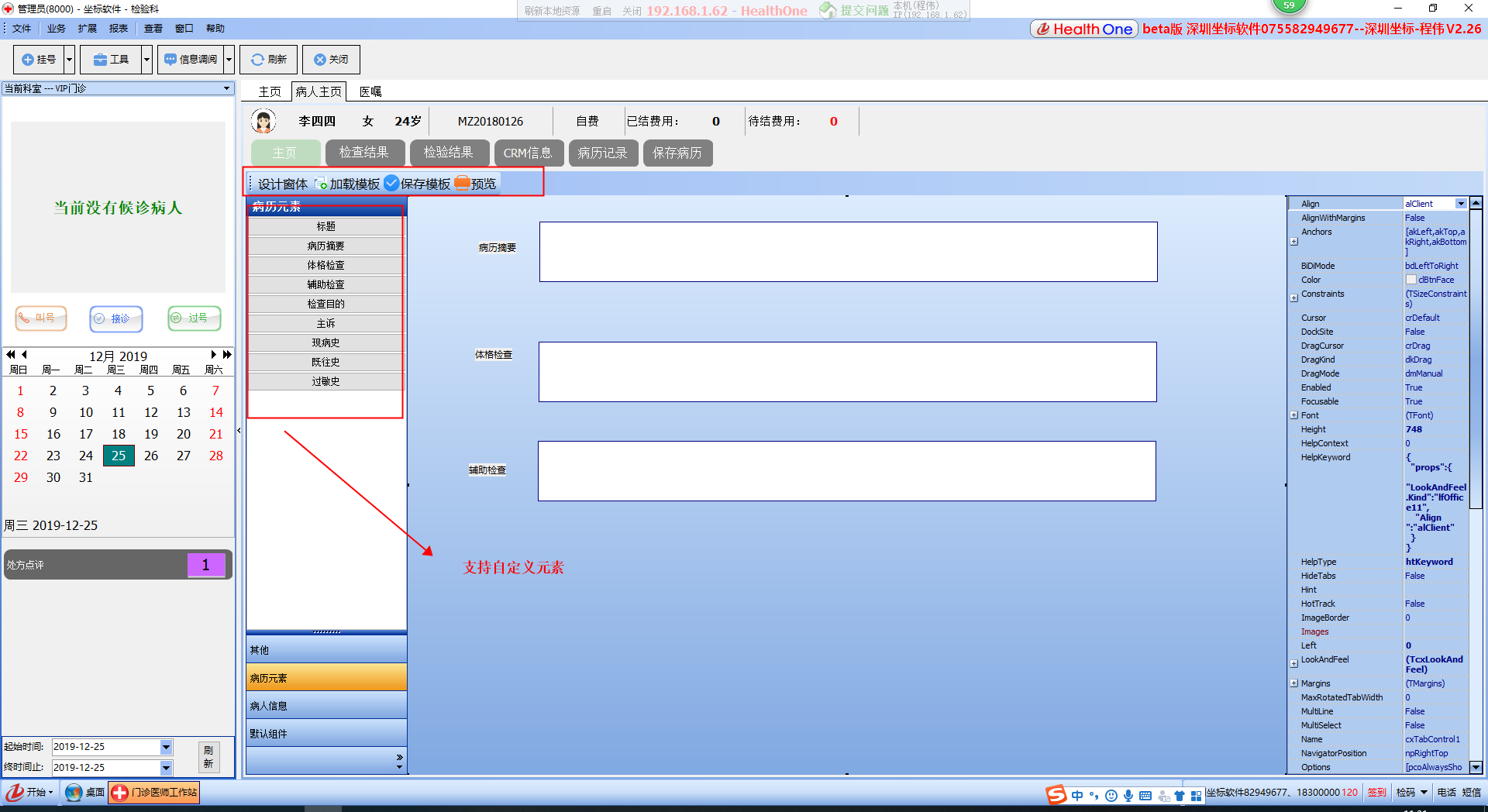 05
门诊医生工作站_医嘱
医嘱：开医嘱模式进行更改
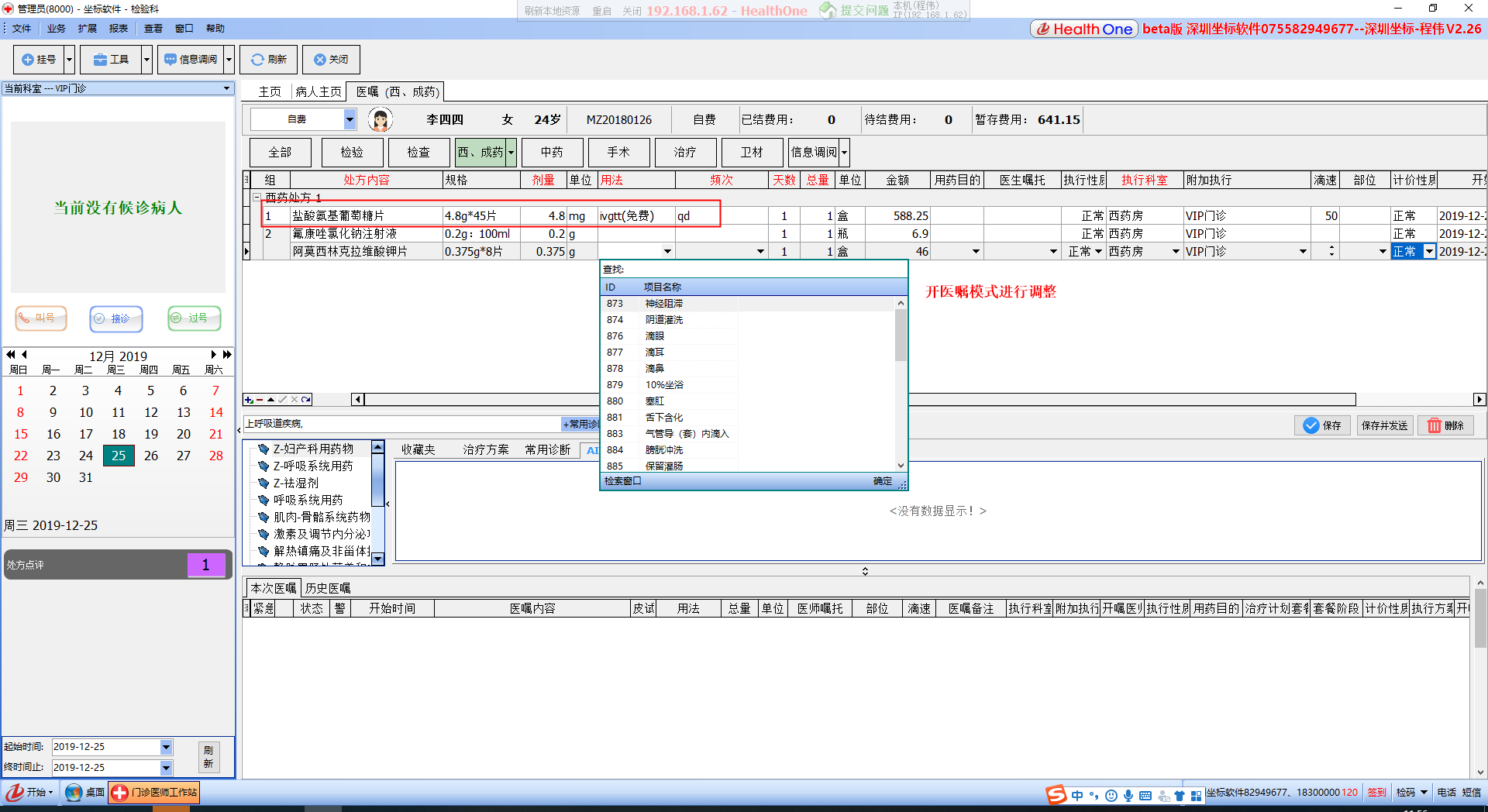 06
门诊医生工作站_医嘱
医嘱：通过诊断进行AI推荐药品
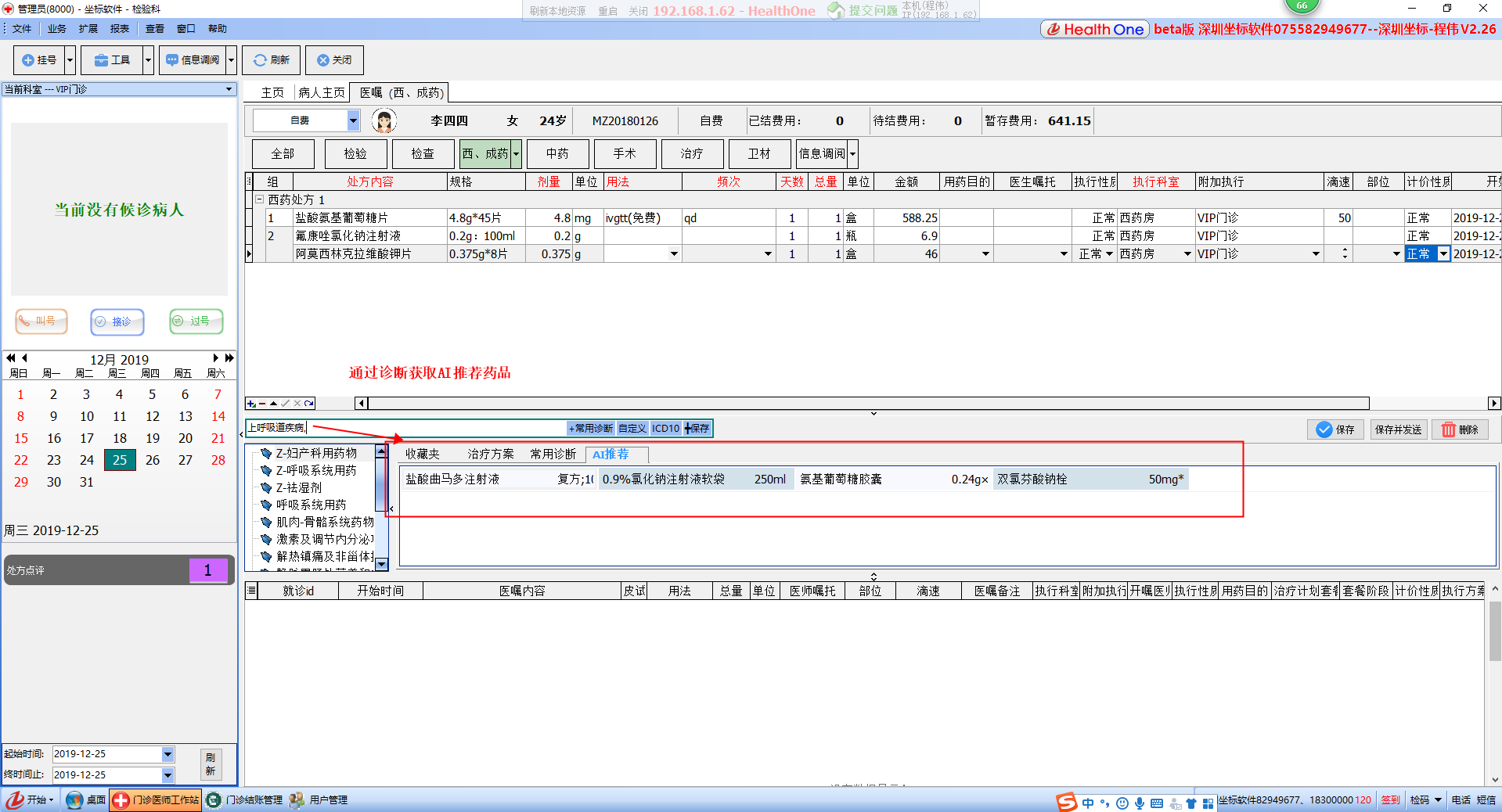